اخـــتــبـــار الــفــصــل الـــرابـــع
133
أضع علامة ( √ ) أمام العبارة الصحيحة وعلامة ( ×) أمام العبارة الخاطئة :
تعني خاصية الإبدال لعملية الضرب أن تغيير ترتيب الأعداد المضروبة لا يغير الناتج .
1
√
عندما أضرب عددا في 5 ، فسوف أحصل دائما على 5 أو صفر في منزلة الآحاد .
2
√
أجد ناتج الضرب في كل مما يأتي :
6
3× 2
5
15
4× 1
5× 3
4
4
3
5× 4
20
6
2× 6
12
7
4× 8
32
8
السابقة
التالية
50
اخـــتــبـــار الــفــصــل الـــرابـــع
133
8
5
10
9
اختيار من متعدد : أي الجمل الآتية تستعمل في إيجاد عدد أصابع اليدين عند 7 أشخاص ؟ 
أ) 7×10       ب) 10÷7       ج) 7+10         د) 10 – 7
11
جبر : أكتب العدد المناسب في        :
7 ×       = 35
× 5 = 40
أجد ناتج الضرب :
6
× 0
ــــــــــــ
9
× 1
ــــــــــــ
10
× 9
ــــــــــــ
6
× 5
ــــــــــــ
15
14
13
12
0
90
9
30
السابقة
التالية
51
اخـــتــبـــار الــفــصــل الـــرابـــع
133
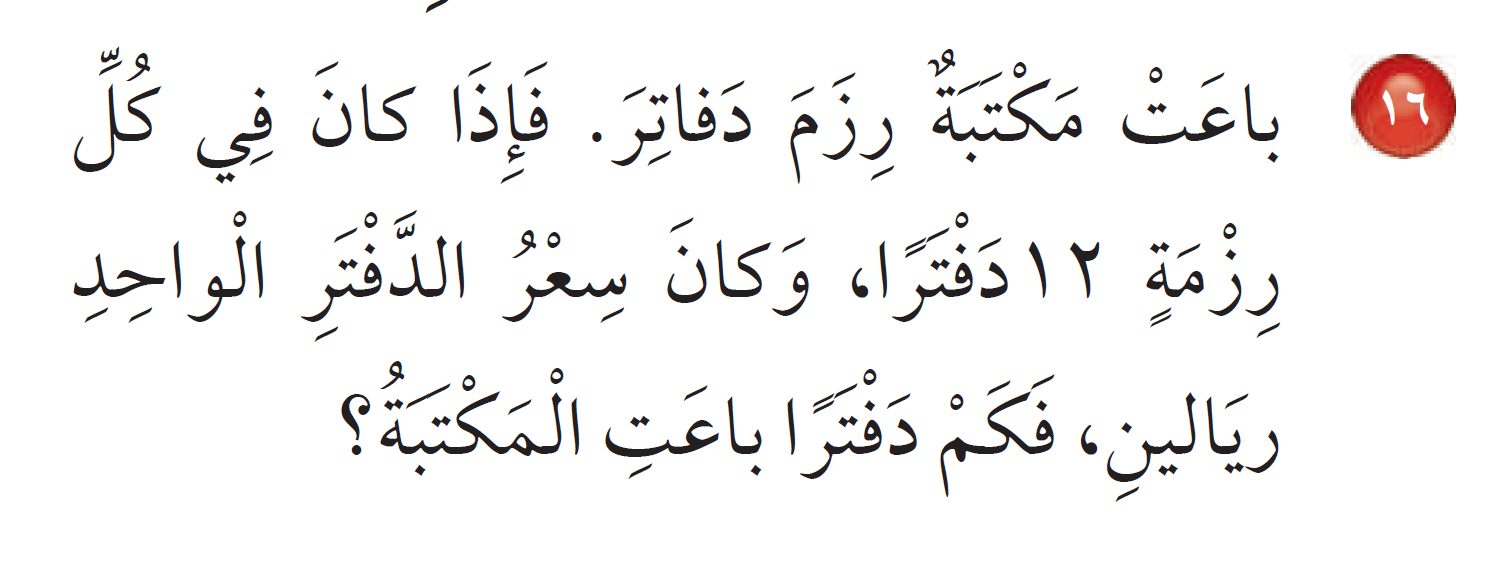 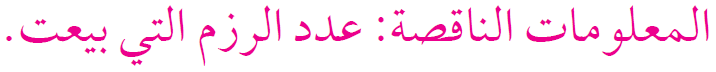 السابقة
التالية
51
اخـــتــبـــار الــفــصــل الـــرابـــع
133
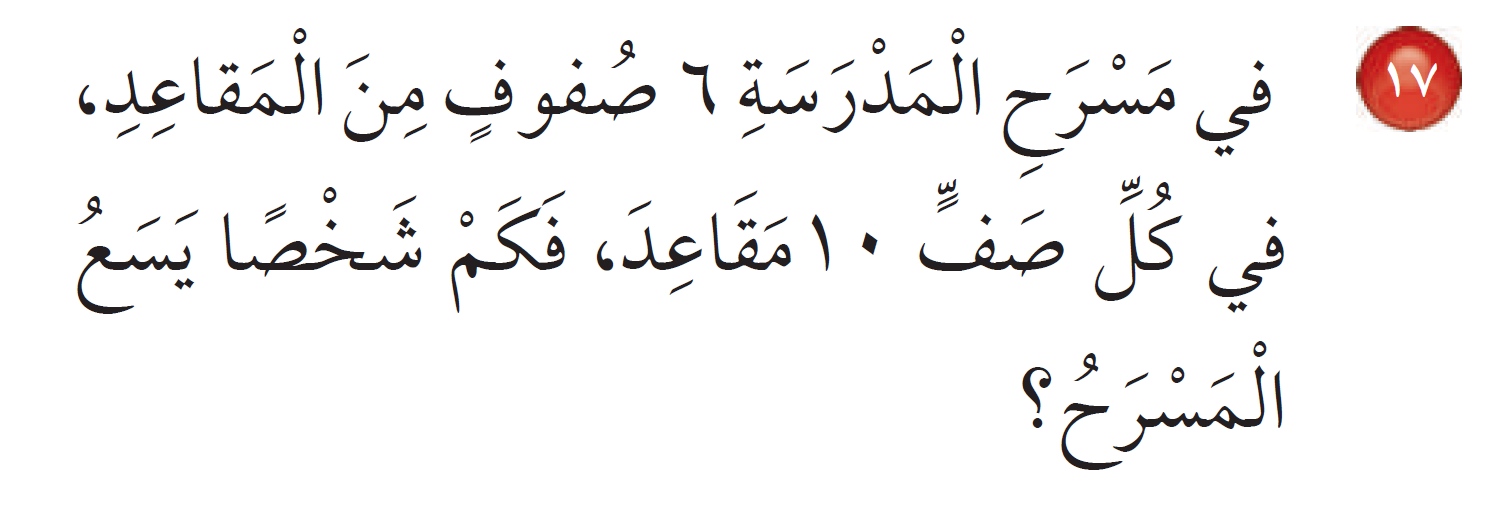 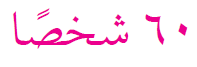 السابقة
التالية
51
اخـــتــبـــار الــفــصــل الـــرابـــع
133
اختيار من متعدد : ما العدد الذي إذا ضربته في 925 كان الناتج 925 ؟ 
أ) 0              ب) 1             ج) 2             د) 10
18
أكتب
19
عند الضرب في العدد 10 هل يمكن أن يكون رقم الآحاد في الناتج 2 ؟ أوضح إجابتي .
لا ، لأنه عند الضرب في العدد 10 يكون رقم الآحاد في الناتج صفرا دائما .
السابقة
التالية
53